Curriculum Compaction within a Cluster Group Framework
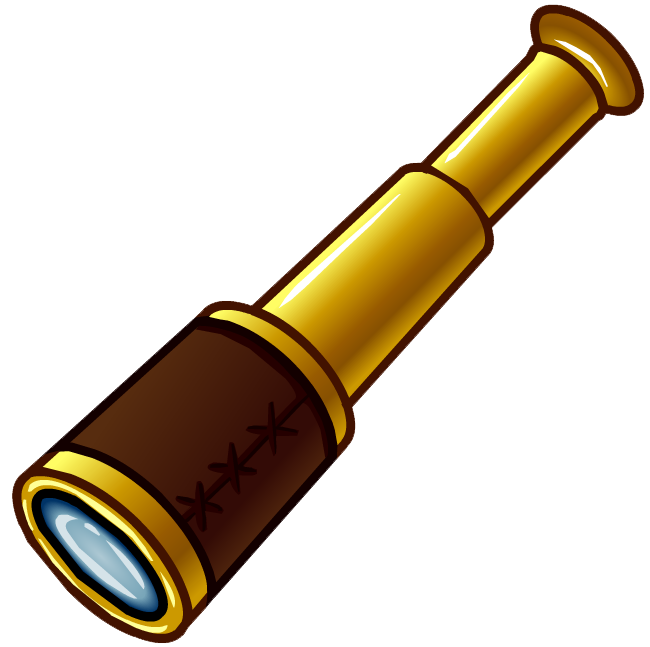 Workshop facilitated by George Butwin
For Wyoming Area 7th and 8th grade Faculty
[Speaker Notes: Cathy Ranieli will introduce me and discuss future trainings for the 15-16 school year. We will discuss expectations for implementation and accountability of staff.]
Goals for Today’s Session
- We will look at some differentiation strategies for whole class instruction
- We will identify professional development and support for instruction of gifted and advanced learners for the school year.
- We will identify some strategies for curriculum compaction, see examples, and examine how they will look in different content areas.
- We will explore extension menus, as well as other enrichment or acceleration opportunities for students in your classroom
- We will discuss the role of the gifted support teacher in this context
Please do now…
Most or all of you have had advanced or gifted students in your classroom. What  can you tell me about the needs of gifted students? What do you do differently when you know there are students with GIEPS in your classroom? Have you ever struggled to meet the needs of gifted students in your classroom?

Share your thoughts with a partner.

Share out.
No guilt as we move forward
Sharing past struggles…
Talk about some frustrations you may have had when working with gifted or high achieving students or their parents.
[Speaker Notes: It is not helpful to wish you had known this earlier or to wish you had done something differently. 

It is safe to say that all teachers do what they think is best for their students, based on the best information available at the time.]
Application and Retention
Application Rate
[Speaker Notes: Lecture Only – 1 wk = 10%; 1 month =  5%; 3 months = 0%
Lecture w/ Demo – 1 wk = 30%; 1 month = 20%; 3 months = 0%
Lecture w/ participation – 1 wk = 60%; 1 month = 60%; 3 months = 5%
Lecture w/ participation & coaching – 95% for all fields

Discussion:   	Why do you think that is?
	What structure of follow up and support works best for you and your administration?]
Of all the students you are teaching in a given class, which group do you think will probably learn the least this year?
It is the most able, not the least able, who will make the smallest amount of academic progress.
[Speaker Notes: Speak to data (PVAAS, SPP). Speak to the teacher evaluation, and the need to differentiate instruction.]
You are not required to teach all the standards to all of your students. You are only required to document that the standards have been mastered by the students assigned to you.Video 1 – Take notesVideo 2 – Take notesShare your thoughts
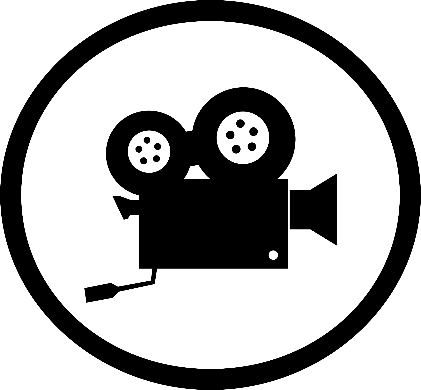 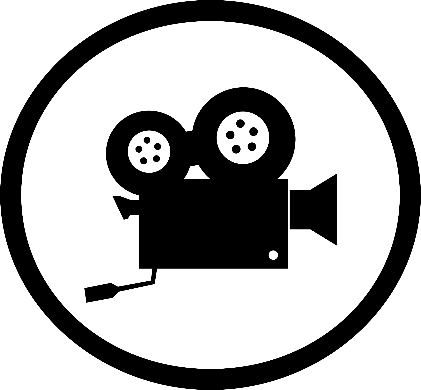 [Speaker Notes: Since grade-level standards are designed for grade-level learners of a certain age, grade-level curriculum cannot, by definition, be at the instructional level of gifted students.

Play video(s): 	
	Introduction to the Classroom Demonstrations: Susan Winebrenner and Dina 	Brulles (14 minutes)

	Teaching Gifted Students: Karen Brown (5 minutes)

Discussion/Debriefing after the video: 	

	- Ask for reactions to the videos.
	- Much of the material is redundant learning for gifted students.
	- We can only know if this is true for some of our students if we are willing to assess 	their knowledge before teaching what we think is new material.

Capable students need consistent opportunities to demonstrate which parts of the curriculum they have already mastered. These students need compacting and differentiation during any class time when other students are being prepared for tests.]
Lets take a closer look at curriculum Compaction…
[Speaker Notes: Transition slide – Break?]
7 Steps to Successful Compacting
1. Identify the learning objectives or standards all students must learn.
2. Give students time to examine the content to be tested.
3. Offer a pretest opportunity to volunteers who think they may have already mastered the content.
4. Plan and offer curriculum extensions for kids who are successful with the compacting opportunities.
5. Eliminate all drill, practice review, or preparation for state or standardized tests for students who have already mastered that content.
6. Keep accurate records of students’ compacting activities.
7. Store compacting documents.
[Speaker Notes: 3. Addendum to 3: OR plan an alternative path through the content for those students who can learn the required material in less time than their age peers.
	Notes on 3 – 	• Explain the level of achievement needed to pass the pretest.
		• Students can stop the pretest at any time if they realize they will 		score below the required level.
		• Make sure students understand that the pretest results will not be 		entered counted as a grade.
		• Pretests should always be optional to avoid frustrating students 		who don’t feel they have any understanding of the material.

4. The extension activities should be connected to the unit of study but not limited to the required standards. 

6. The Compactor – HO
	- Use a separate one for each student (perhaps a new one every month).
	- Record all modifications to curriculum. (left column – record one strength per box; 	document method used to document student’s mastery of a particular 	skill/competency/chapter/unit; describe alternative activity 	during “choice time”
	- keep a compacting folder for each student (include dated pretests & post-tests, 	learning contracts, any log of student work, evaluation contracts, notes about 	student/parent conferences, etc. 

Important: If a student is outstanding in mathematics but average in reading and writing, compacting for mathematics is appropriate but not in reading and writing. This student should do extension work in mathematics during choice time, not in reading and writing. That is not what compacting is.]
If a student tests out of a unit, how do I give a grade?
Should I grade the extension activity?
	
	Extension activities are not typically graded. But sometimes, they will be.
[Speaker Notes: If a student scores a 90% or higher in the pretest, they receive an A for that unit. Perhaps a numerical grade of 95% is a good number to use to indicate mastery. Upon completion of the extension work, perhaps that will allow them to earn the extra 5 points to get them to a 100%.

Generally, extension activities should not be graded. They should be given credit for the extension work, it is called “replacement” or “equivalent” credit. It is not “extra” credit.]
Two important conditions for extension work
First, they must be reassured that they will not have to do extra work than the rest of their classmates.

Second, they will need to know that their extension work will not lead to lower recorded grades.
[Speaker Notes: Gifted should not be a punishment. Gifted does not mean more work or required extra work.

If you grade the extension work, and students push themselves to take on very challenging tasks, they need to be encouraged and rewarded. This is why they should get credit for extension work, but not an analytical grade.]
How to compact the curriculum
In order to compact the curriculum, we need to determine what competencies certain students have and give them full credit for what they already know.

Then we need to decide how to let them use their “choice time” so it doesn’t become a burden to them, their classmates, or the teacher.
[Speaker Notes: Note: Avoid calling this “free time,” as this is likely to cause concern among parents and administrators. 

Using the Compactor Form – 
	1) Use a separate form for each student. (you might need a new one each month if the student is doing a lot 	of compacting.
	2) Record all curriculum and independent study modifications
	Documentation:	HO – The Compactor
		Area of strength: Math Computation
		Documenting of Mastery: Most Difficult First
		Alternate Activities: Attendance in CHALLENGE program]
Differentiating large group instruction within a Cluster Grouping Model
Useful strategies…
There are many ways to differentiate to your students.
- Content
- Process
- Product
- Environment
- Assessment
[Speaker Notes: Provide 2 handouts:
The Equalizer – discuss how to use this to differentiate up and down with their students. 

	What would whole group instruction look like when differentiating the process, product, environment, assessment, or content?

Science Levels DOK handout – read and discuss activities for whole group instruction.]
Looking at a menu of strategies…
Name Card Method
Most Difficult First and Pretest for Volunteers
Learning Contract Strategy
Study Guide Strategy
Study Guide Management Components
Extension Menus
[Speaker Notes: Even if some of the strategies don’t fit each person’s philosophy and style, they are still worth learning. The strategies will help teachers diagnose individual learning needs and provide more prescriptive programs for students with exceptional learning needs (for gifted students and twice-exceptional, as well as those who are not doing their best).

Big: Teachers will discover that these strategies can benefit all students, and will be offered and explained to everyone.]
Name Card Method
This method has several highly desirable outcomes:
No student can hide from class participation
Blurting out answers will be greatly reduced and participation will be of higher quality
Teacher bias will be greatly reduced
Student listening will dramatically improve
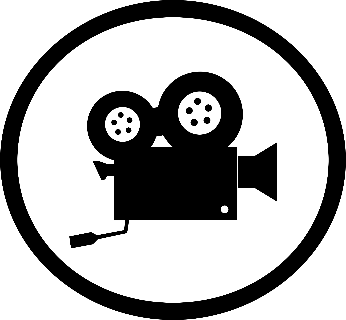 [Speaker Notes: Reminder: We are going to build a repertoire of strategies to challenge gifted and high achieving learners over time. This is a process. We will add strategies over time. Don’t worry if some come quicker or easier and others are more challenging to implement.

“What happens when we allow some of the students in the classroom to be less than fully engaged in learning?”

Give the handout: DVD Viewing Guide
	Take careful notes on how the teacher explains the process to students.
	How does the teacher ensure the students understand the procedure for the Name Card Method?
	How does the teacher make it safe for each student?
	Finally: How do you need to make this yours?
	
Watch the video – Name Card Method (5 minutes)

Then give the Nuts and Bolts of the Name Card Method handout. Give the participants time to peruse it, and then see if there are any questions.

Optional: www.Classdojo.com]
Most difficult first – This is a great place to start…
Most difficult first:
In the final 20 minutes of class, 
	complete Pages 59-60, numbers 3-5, 8-9, 11-15, & 21-23		* #5, #9, #14, #15, #22
Important steps:
Identify which items represent the most difficult
Explain the procedure to students
Walk around the room and help students in need. Once you find a checker, you can dedicate more time to those needing your help.
Collect the Most Difficult First papers at the end of the period, and be sure to check them yourself when you collect all the homework.
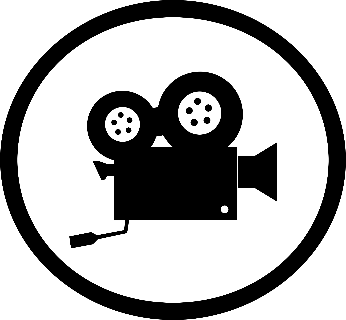 [Speaker Notes: This method allows students to demonstrate competency on tasks that they already have proficiency in, or can demonstrate proficiency with few exposures and limited practice. 

Most Difficult First: “I assigned these problems for your homework, because I think most of you will need that much practice to master the concepts we talked about today. However, I may be wrong, so I’ve starred the five most difficult problems. Anyone who wants to do the starred problems first, and who can do them neatly, legibly, and correctly ― without getting more than one wrong ― is done practicing. When you finish, come to me and I’ll check your work. The first person who gets them all right will become the checker for the rest of the period, if that person wants the job. The starred problems must be completed and corrected before this math period is over. You’ve got 20 minutes.

Documentation:	HO – The Compactor
		Area of strength: Math Computation
		Documenting of Mastery: Most Difficult First
		Alternate Activities: Attendance in CHALLENGE program

Most Difficult First: How To
	1. Begin by determining which items represent the most difficult section of the entire task. (5 is a reasonable 	number, but you can choose more or less.)
	2. Write the assignment on the board and explain the procedure to the class. 
		Procedure points: first one done brings assignment to teacher; they become the checker if they 		want to be. They check work of others and collect assignment for the teacher. Once assignment 		is collected by checker, students work on extension activity. 
		3 Magic Rules for Extension time:
		- don’t bother anyone else while working
		- don’t make a big deal about doing something else (don’t be rude 		or rub it in to others)
		- work on a chose extension activity
	3. Walk around the classroom and offer help to students who need it. Let those 	working on Most Difficult First come to you. Once you have a checker, he or she 	uses his sheet as the key. He or she collects the papers of 	others who completed MDF. 
	4. When the checker gives you the small stack of MDF papers at the end of the period, hold them till you collect the rest of the papers. Then do a spot check as you are checking homework and entering a grade. If you find an error that was missed by the checker, that student loses the option of MDF for the next assignment. Also, note the checker and ask them to improve their accuracy.
	5. If the beginning of the next period is a homework check activity, the MDF students can do extension work.

Guidelines for success: 
- Limit practice time to 20 minutes.
- Check papers until there is a checker. Don’t let students self check their own work.
- Don’t allow students to correct errors the checker discovers. If they get one wrong, they must do the entire assignment (even for a careless mistake).
- No student should be the checker more than once a week. (This way they work on extension activities, which some might avoid.)
Don’t be overly concerned if a student is “vegging out” or “wasting time during an extension activity.” If the student needs or wants 10 minutes of unwind time, and they have mastery of the content, they can occasionally just take a break and read or journal, or go on line to research a personal topic.
Most Difficult First can be used with students who return from pull-out classes, to document their mastery of the content you have been teaching in their absence, without requiring them to make up all the work they missed.

Play video(s): 	Elizabeth Warner (6 minutes)

	
Discussion/Debriefing after the video: 


Drawbacks to Most Difficult First: Gifted Students still have to sit through the teaching of standards they may have already mastered. They are not allowed to demonstrate mastery until homework (practice) time begins. Some students may need more structure for the time they buy back.]
Pretest for Volunteers
- Design a pretest or formative assessment that accurately identifies mastery of the content of the learning unit. It doesn’t need to be a multiple choice assessment or even a traditional test.
- Define a cut score for testing out of unit and any other criteria to do extension work
- Offer the pretest for any student who meets the criteria

Important point: The pretest doesn’t always need to be a 
paper and pencil or multiple choice test. It can be a short writing
assignment, lab, presentation, or activity.
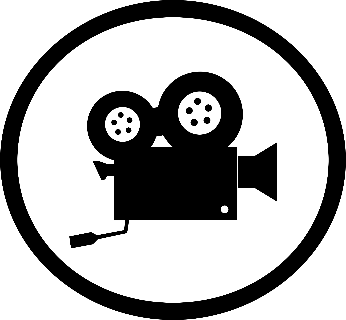 [Speaker Notes: The assessment that is planned for the end of the unit should be available for volunteers to take at the beginning of the unit. Give students a few minutes to look over the upcoming content, then invite volunteers to take the pretest.

Pretests don’t always need to be paper and pencil, or multiple choice. The pretest can be a demonstration, a class activity with a share out, or other formative assessment

Documentation:	HO – The Compactor
		Area of strength: Spelling
		Documenting of Mastery: Pretested with an A
		Alternate Activities: Will choose from a list of alternative spelling 		activities OR write ongoing stories, poems, etc.

Play video(s): 	Karen Mensing (6 1/2 minutes)

	
Discussion/Debriefing after the video:]
The students has done well on the Pretest and completed the most difficult first…Now what do I do with them?
Thoughts and Practical Considerations
First, you don’t always need to choose activities for students. 
	Incorporate student choice. Think about having them brainstorm 	extension activities.
You will need to lay some ground rules, provide explicit instructions and define expectations.
A student contract may be best.
Extension Menus
- Lets examine some extension menus…
- Extension menus should be self-correcting.
- Make answer keys available, if appropriate.
- Perhaps have students complete a self-assessment, rubric-based scoring guide
[Speaker Notes: Important: All Extension activities should be self-correcting. Make answer keys available, or have students complete a self assessment, rubric based self scoring guide.]
Final Thoughts
My email – gbutwin@liu18.org
Please contact me with any questions, and I will be coordinating with your administrator to support you in putting these practices in place.
We will explore more strategies in future trainings.